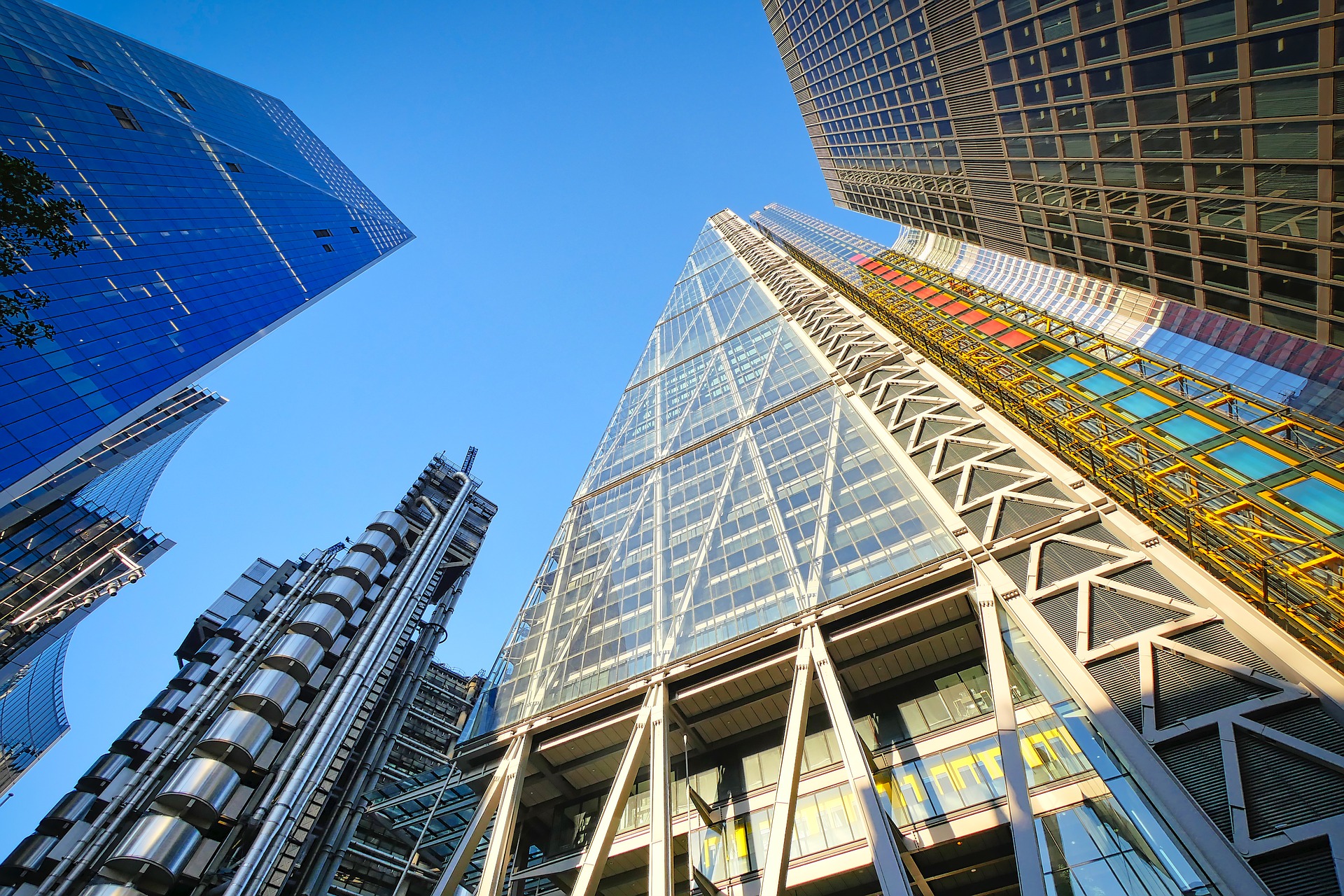 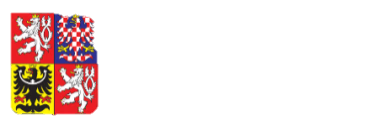 Ministerstvo financí
České republiky
Workshop k rozvoji kapitálového trhu
Ministerstvo financí České republiky
Letenská 15
118 10 Praha 1
www.mfcr.cz
26. srpna 2020
Mgr. Bc. Aleš Králík, LL.M.
Vedoucí oddělení 3501 – Kapitálový trh
Nelegislativní opatření vyplývající z Koncepce nebo ze snahy rozvinout kapitálový trh. Jednotlivá opatření jsou vždy konzultována se odbornou veřejností.
Zpráva Světové banky o Business Angels
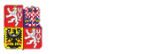 Scorecard korporátních dluhopisů 2.0
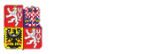 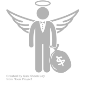 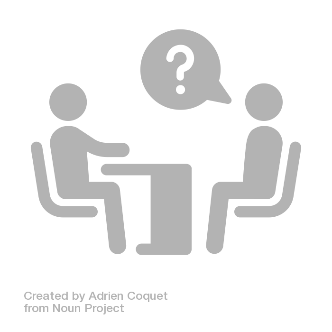 Orientace ve finančních výkazech
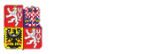 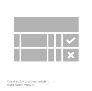 Kalkulačka skóre ke Scorecardu korporátních dluhopisů 2.0
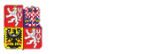 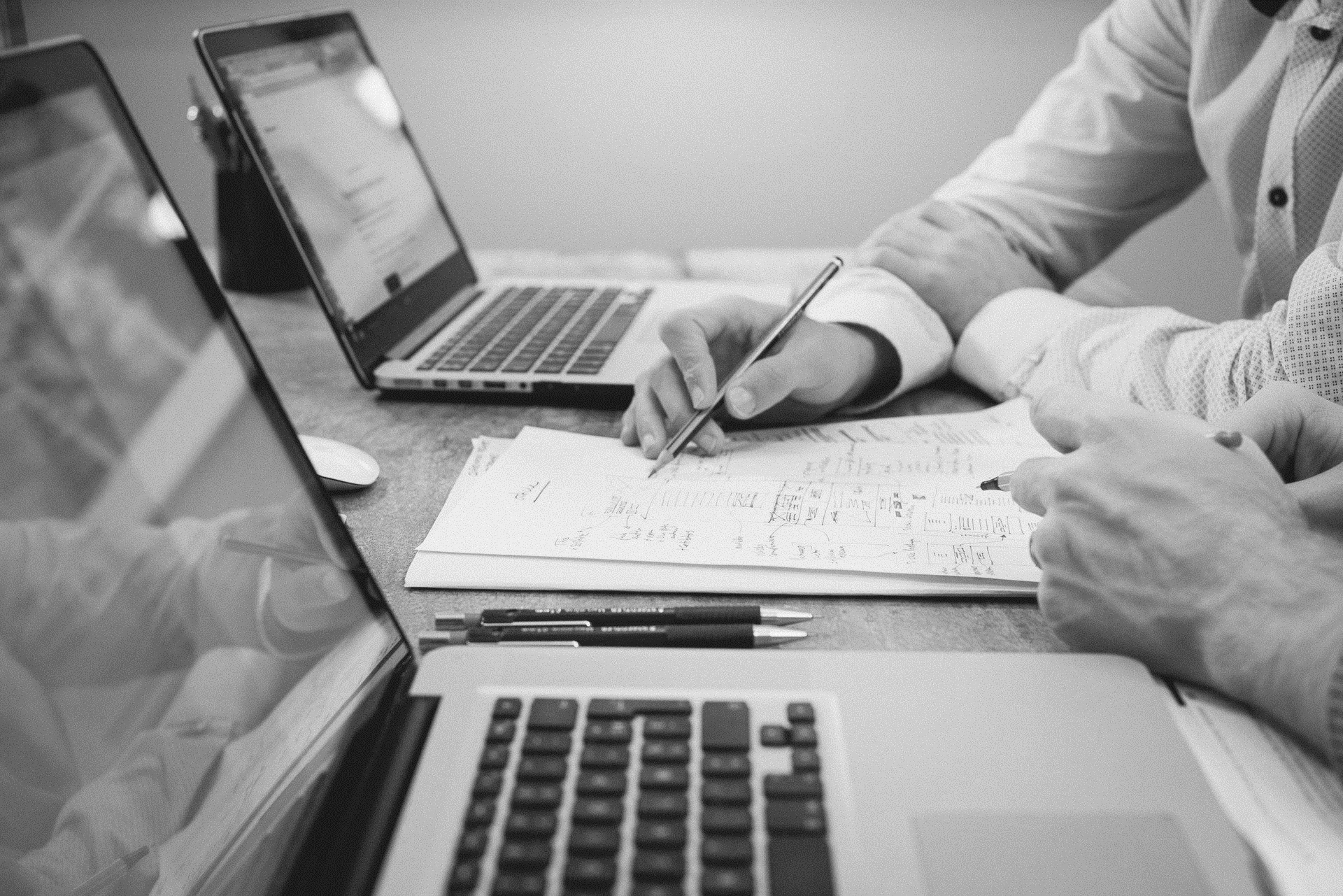 Rozpracovaná nelegislativní opatření
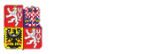 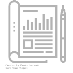 Kapitálový průvodce
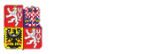 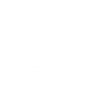 Diagram cesty investora
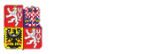 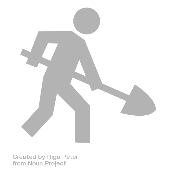 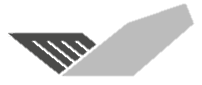 Nelegislativní opatření
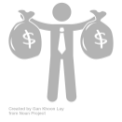 Zdroj: Ministerstvo financí ČR
1
2
3
4
5
6
7
Zpráva Světové banky o Business Angels v ČR nepřímo navazuje na její zprávu o kapitálovém trhu, analyzuje stav v ČR a doporučuje mimo jiné i založení asociace.
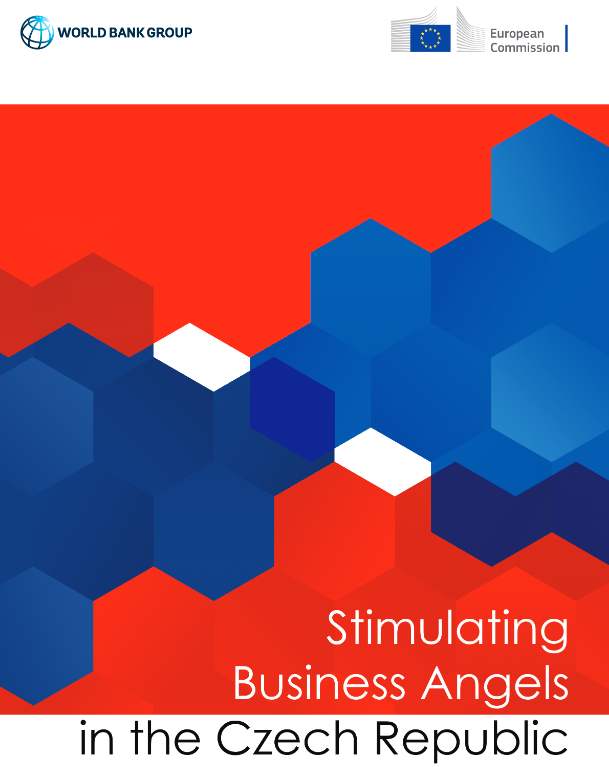 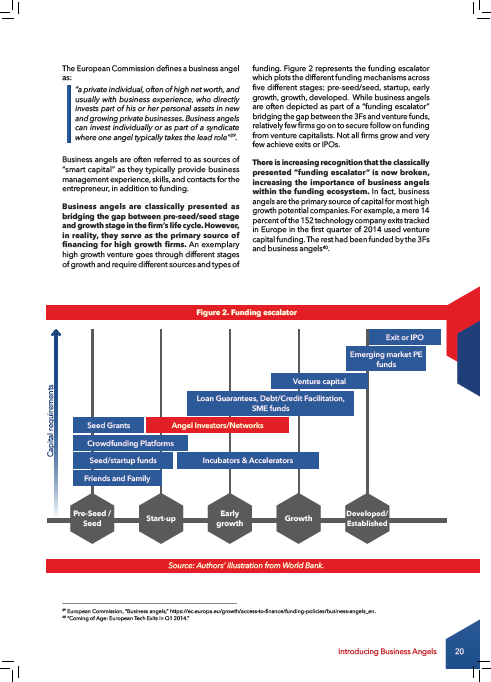 Zpráva Světové banky 
o Business Angels v ČR
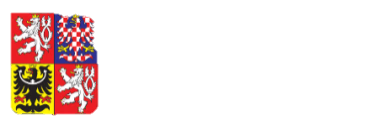 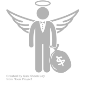 Zpráva byla zpracována Světovou bankou a nepřímo navazuje na její zprávu o kapitálovém trhu

Analyzuje mimo jiné stav Business Angels v ČR, okolních státech a doporučuje opatření (např. založení asociace business angels)
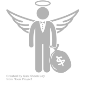 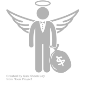 Zdroj: Ministerstvo financí
1
2
3
4
5
6
7
Scorecard korporátních dluhopisů 2.0 má poskytnout nezkušeným investorům jednoduchý a rychlý nástroj pro počáteční posouzení emise a emitenta.
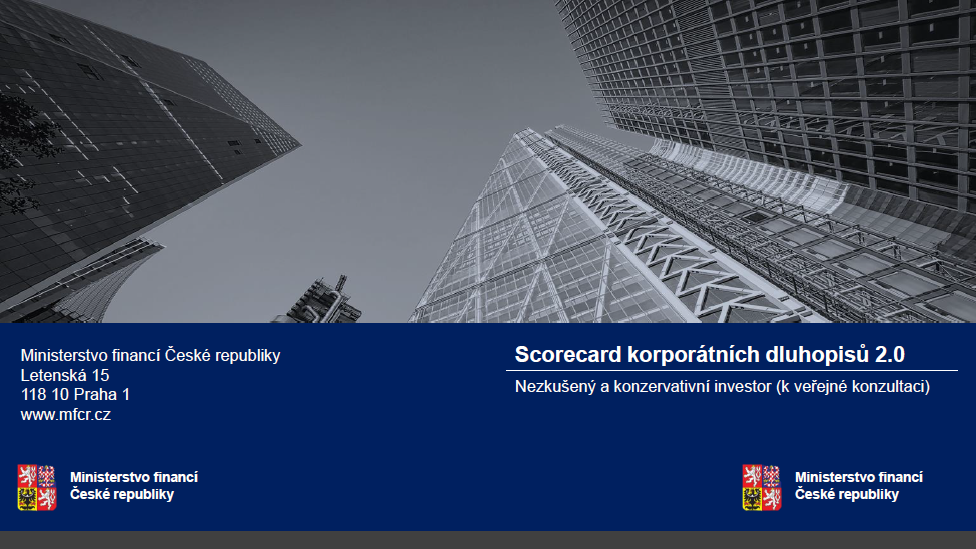 Scorecard 2.0, publikovaný v lednu 2020, je již druhou verzí tohoto dokumentu, jehož účelem je poskytnout nezkušeným retailovým investorům jednoduchý a rychlý nástroj pro počáteční posouzení dluhopisů

Scorecard 2.0 již reflektuje podstatnou část získaných připomínek a výstupů z diskuzí a veřejné konzultace
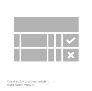 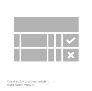 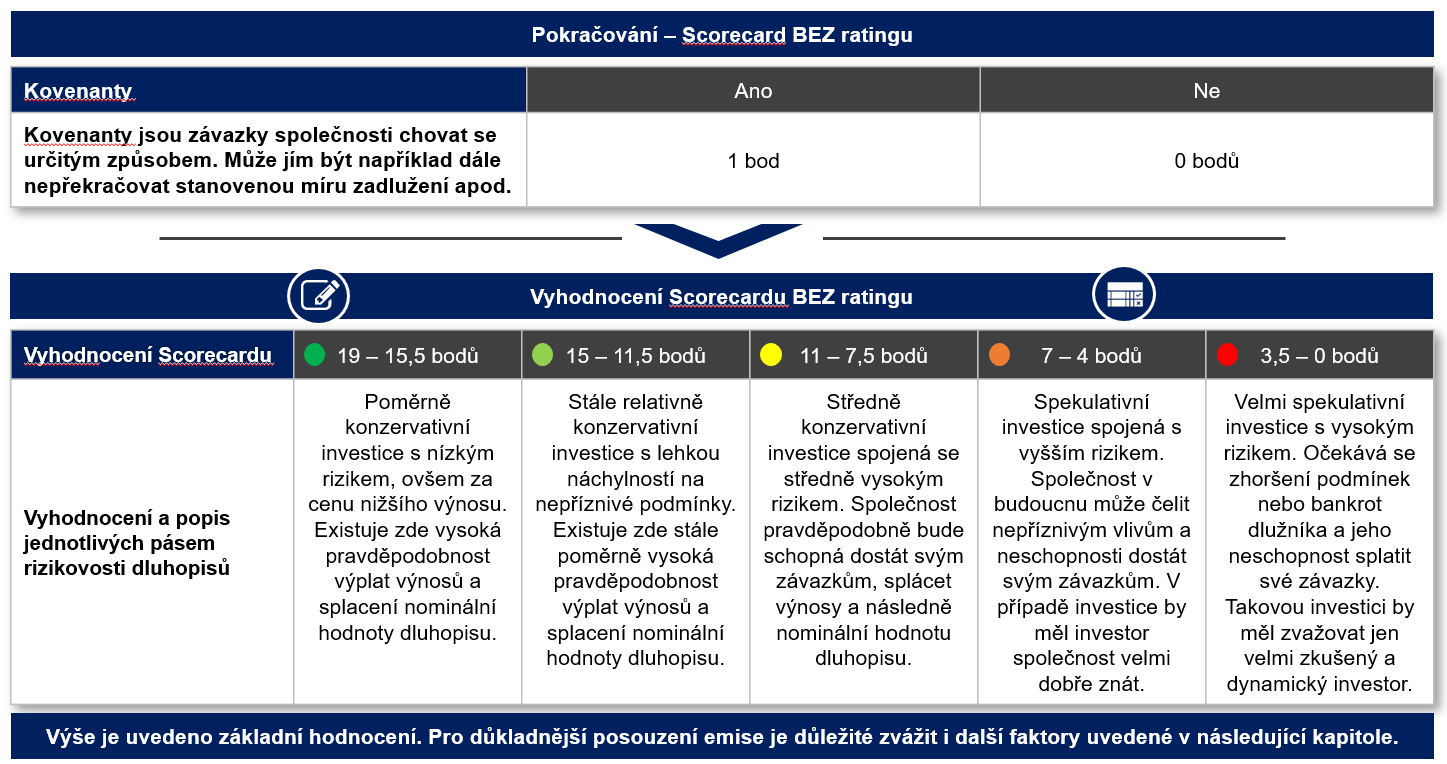 Scorecard korporátních dluhopisů 2.0
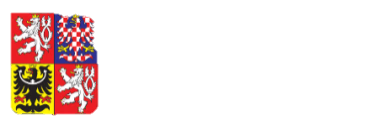 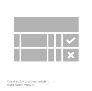 Zdroj: Ministerstvo financí
1
2
3
4
5
6
7
Orientace ve finančních výkazech je doplňkem ke Scorecardu 2.0, jehož účelem je poskytnout hlubší a srozumitelnější pohled na výpočty finančních ukazatelů.
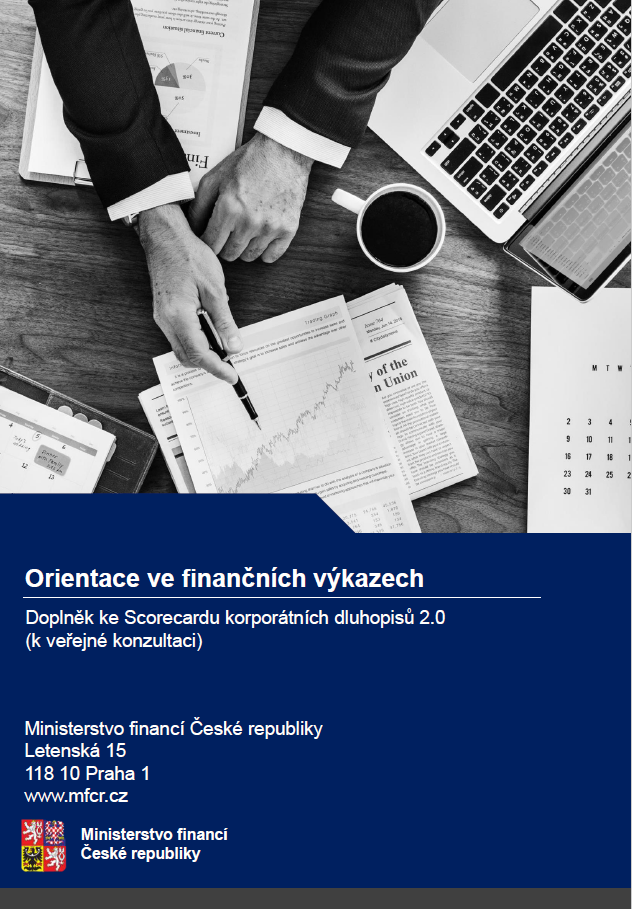 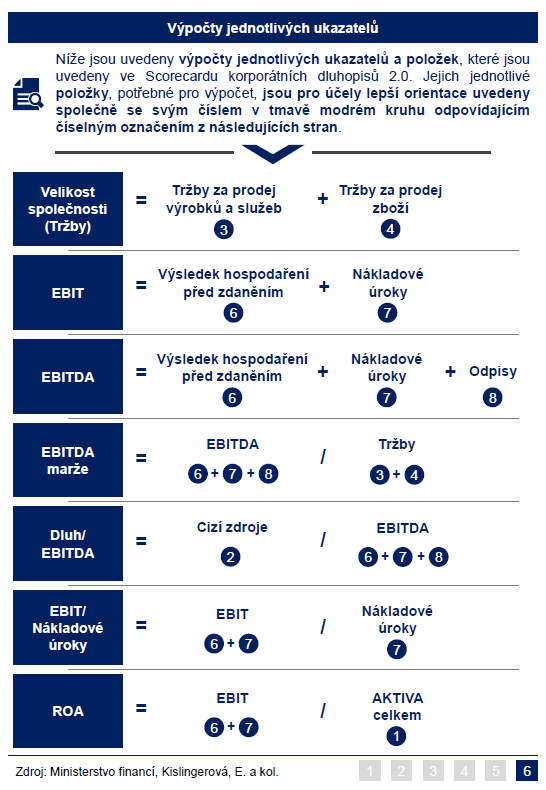 Orientace ve finančních výkazech
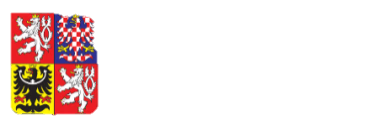 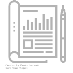 Tento dokument byl vyhotoven jako doplněk ke Scorecardu 2.0

Jeho účelem je zprostředkovat uživateli Scorecardu 2.0 hlubší 
a srozumitelnější pohled na výpočty jednotlivých ukazatelů 
v něm obsažených a finanční výkazy obecně
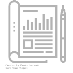 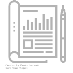 Zdroj: Ministerstvo financí
1
2
3
4
5
6
7
Kalkulačka skóre je dalším doplňkem ke Scorecardu 2.0, jehož účelem je automaticky dopočítat skóre emise po vzoru Scorecardu BEZ ratingu.
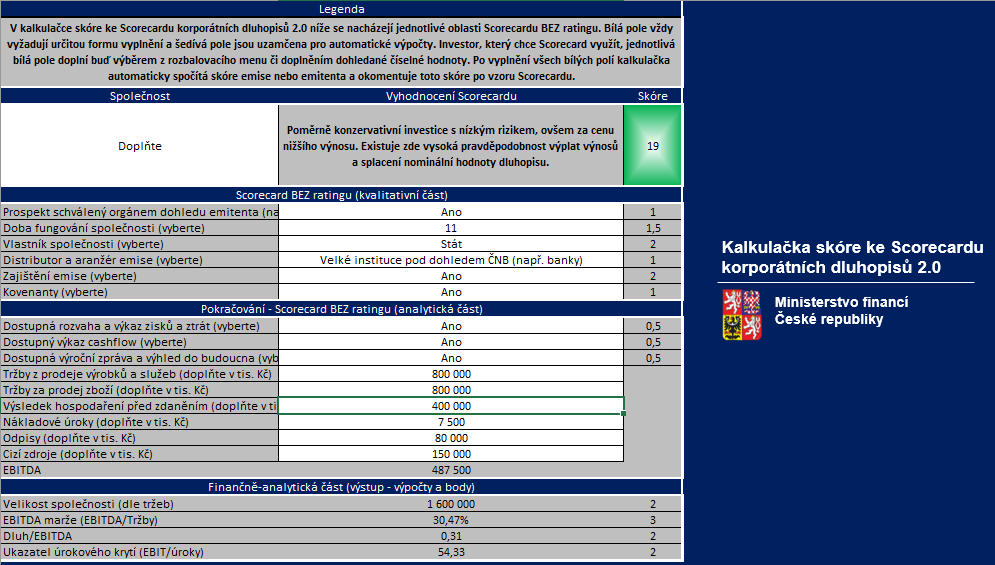 Kalkulačka skóre je dalším doplňkem ke Scorecardu 2.0 a konkrétněji doplňuje a přímo vychází ze Scorecardu BEZ ratingu.

Investor, který by chtěl Scorecard 2.0 (BEZ ratingu) využít, jednoduše vyplní všechna bílá pole a kalkulačka automaticky dopočítá skóre emise po vzoru Scorecardu.
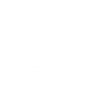 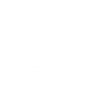 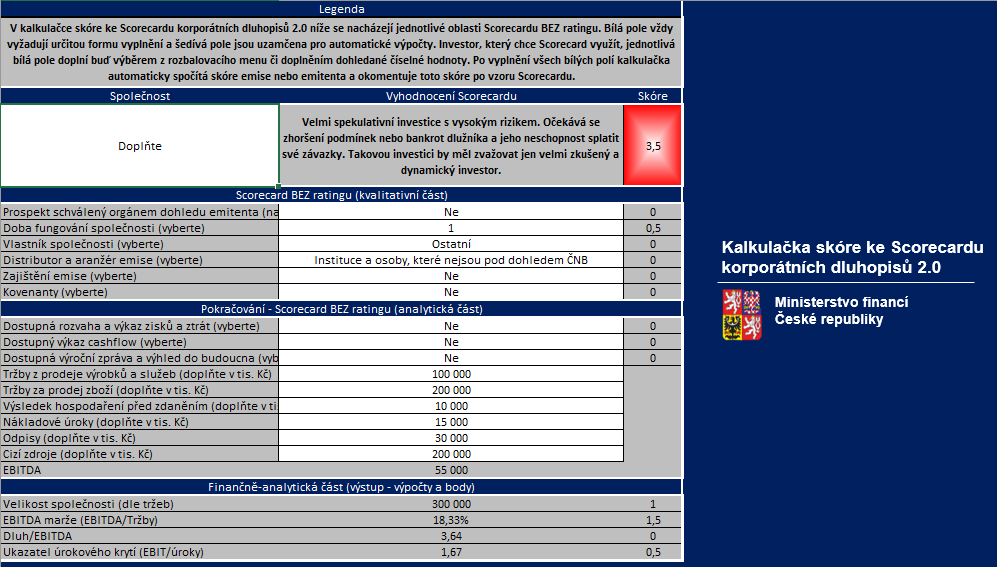 Kalkulačka skóre ke Scorecardu korporátních dluhopisů
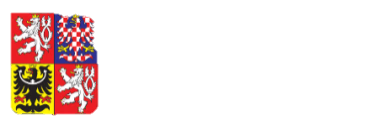 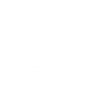 Zdroj: Ministerstvo financí
1
2
3
4
5
6
7
Projekt Kapitálový průvodce navazuje na zprávu o gramotnosti MSP na kapitálových trzích a cílem je zlepšit tuto gramotnost pomocí komunikační strategie a akčního plánu.
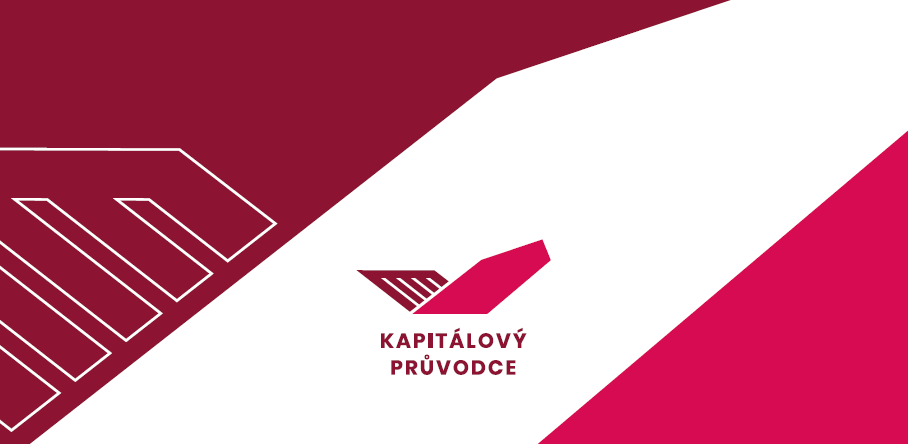 Projekt Kapitálový průvodce navazuje na zprávu o gramotnosti na kapitálových trzích, která byla v rámci SRSP vytvořena společnostmi EY a FleishmanHillard.

Zpráva rovněž obsahovala komunikační strategii a akční plán pro zlepšení gramotnosti MSP na kapitálovém trhu, které se nyní realizují projektem Kapitálový průvodce.
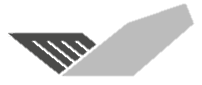 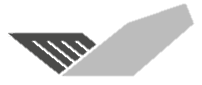 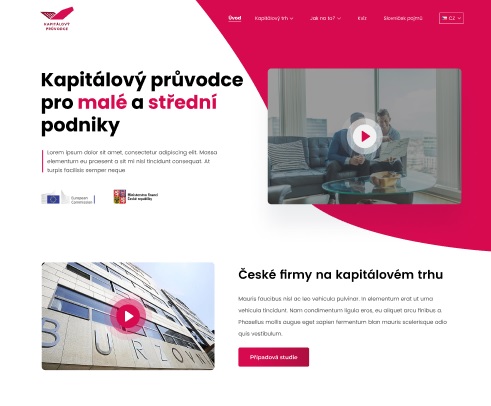 Kapitálový průvodce
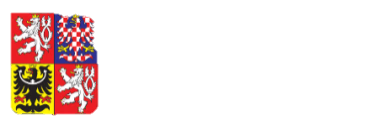 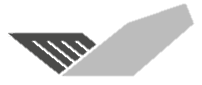 Zdroj: Ministerstvo financí
1
2
3
4
5
6
7
Cílem diagramu cesty investora je poskytnout retailovým investorům rychlý a efektivní přehled kroků k finanční gramotnosti, investování a produktů kapitálového trhu.
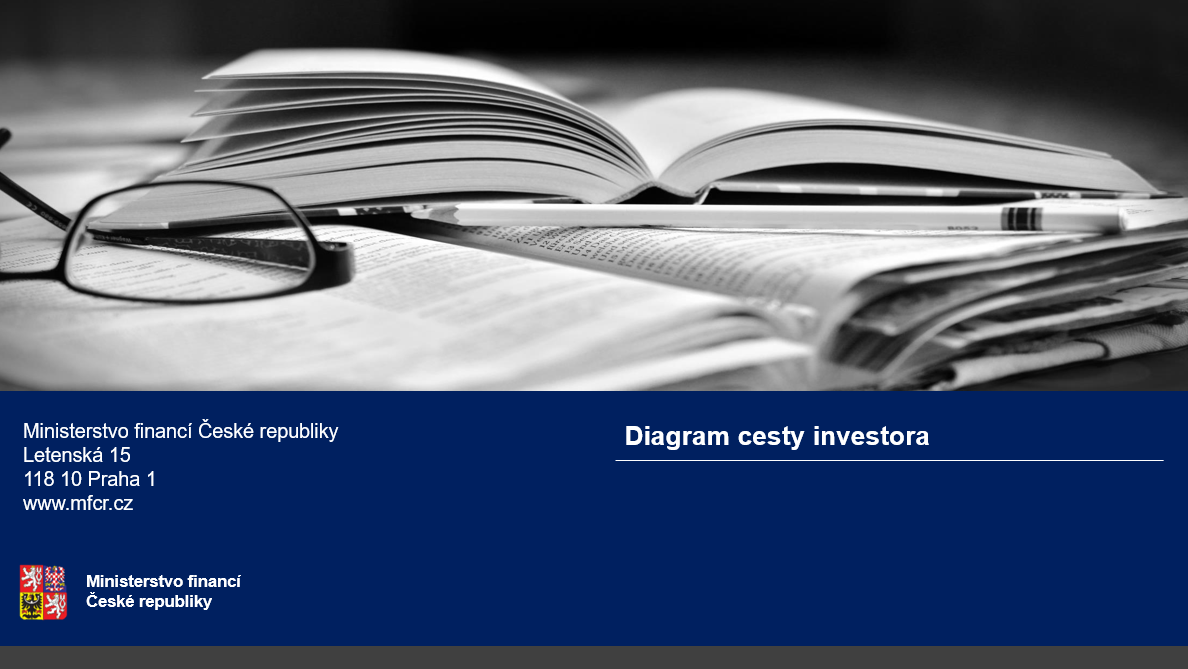 Diagram cesty investora opět reaguje na finanční gramotnost. Tentokrát však na gramotnost domácností.

Cílem tohoto dokumentu bude poskytnout jeho uživateli rychlý a efektivní přehled kroků k finanční gramotnosti, investování a přehledu produktů kapitálového trhu formou jednoduchých analogií a grafického zpracování.
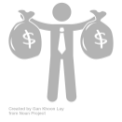 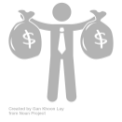 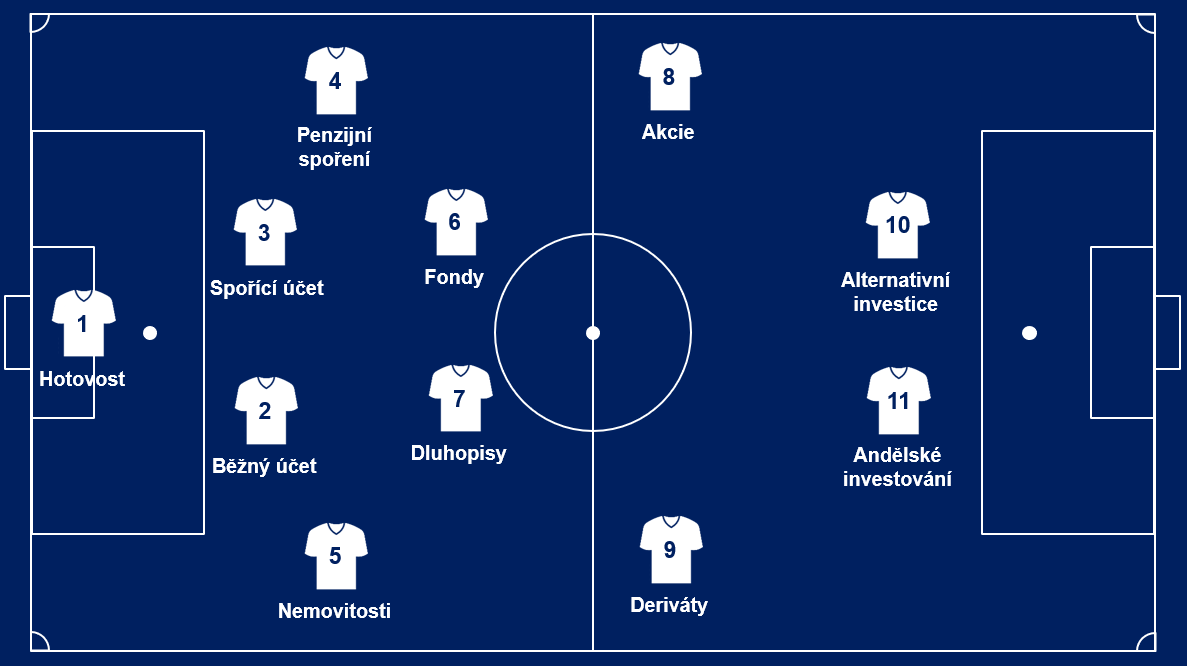 Diagram cesty 
investora
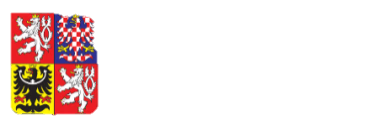 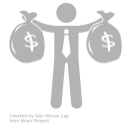 Zdroj: Ministerstvo financí
1
2
3
4
5
6
7
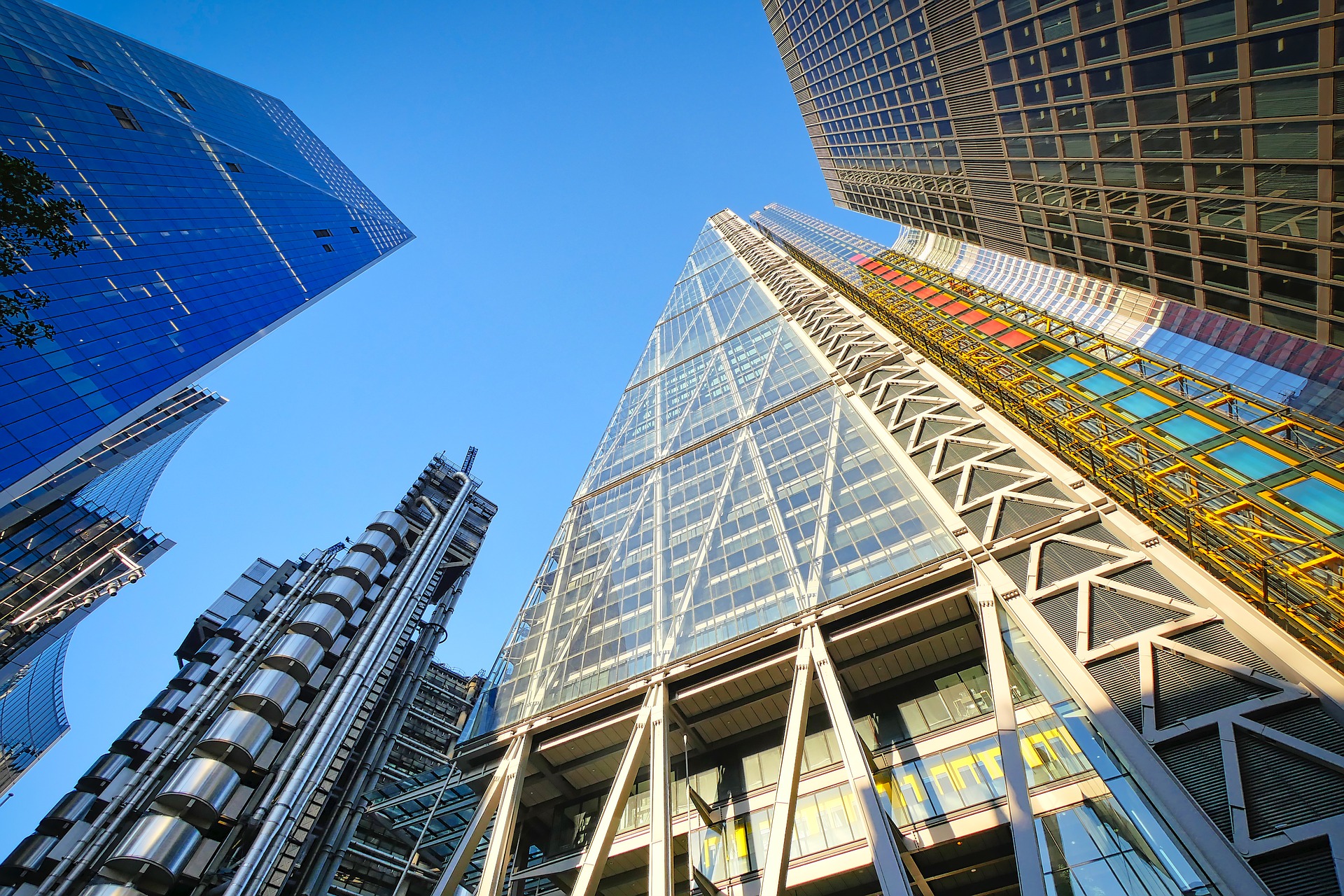 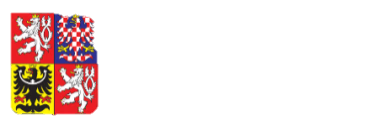 Ministerstvo financí
České republiky
Ministerstvo financí České republiky
Letenská 15
118 10 Praha 1
www.mfcr.cz
Mgr. Bc. Aleš Králík, LL.M.
+ 420 725 978 226
ales.kralik@mfcr.cz
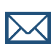 Děkuji za pozornost!